I Had a Rooster

Modified from the song by Pete Seeger
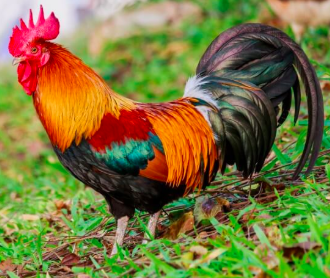 I had a rooster and the rooster pleased me.
I fed my rooster on a red bud tree.
The little rooster goes
“Cock-a-doodle-doo dee doodle-ee doodle-ee doodle-ee do.”
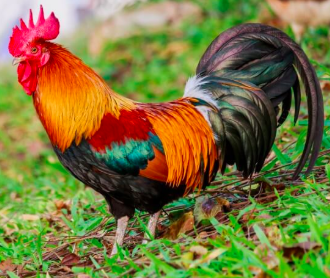 I had a cat and the cat pleased me.
I fed my cat on a red bud tree.
The little cat goes
“Meow, meow.”
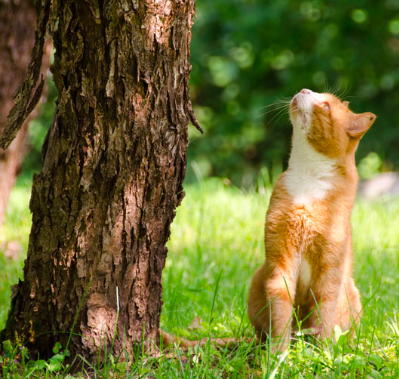 I had a dog and the dog pleased me.
I fed my dog on a red bud tree.
The little dog goes
“Ruff, ruff, ruff.”
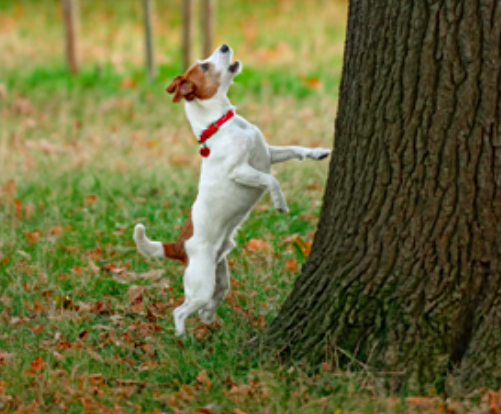 I had a pig and the pig pleased me.
I fed my pig on a red bud tree.
The little pig goes
“Oink, oink, oink.”
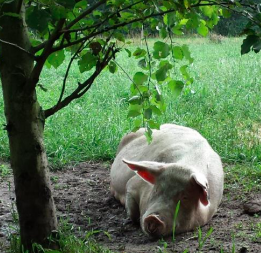 I had an owl and the owl pleased me.
I fed my owl on a red bud tree.
The little owl goes“Hooooo.”
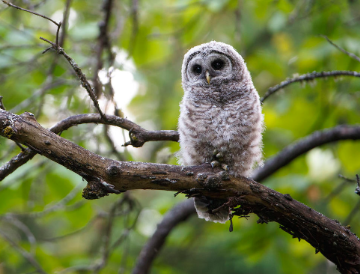